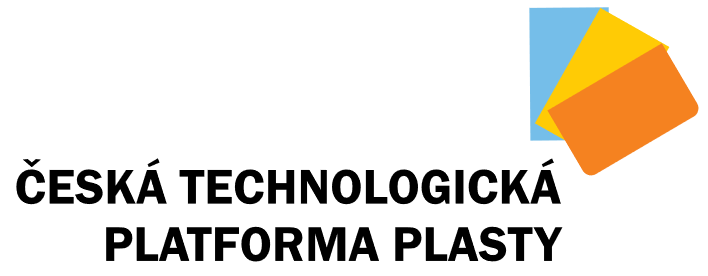 Plasty a zelená a digitální transformace v ČR
Příležitosti i možná rizika transformace plastikářského a chemického průmyslu
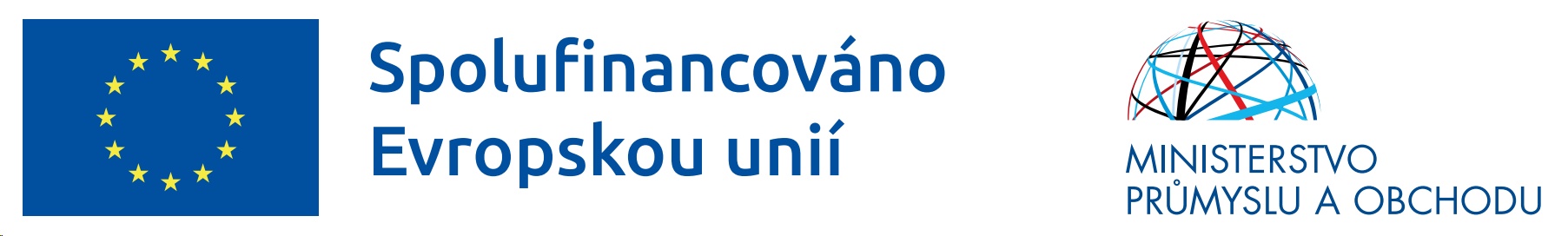 R. Pjatkan, workshop ČTP PLASTY , Technopark VŠCHT Praha, Kralupy nad Vltavou 19. 2. 2024
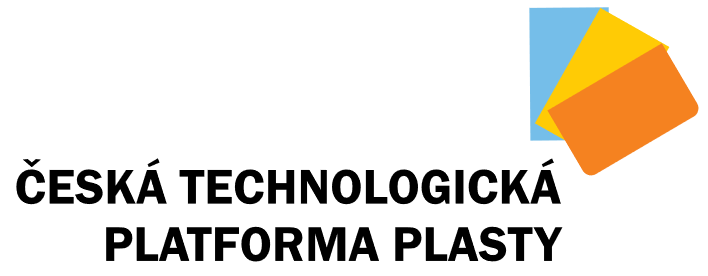 Transition Pathway for the Chemical Industry
Dokument Evropské komise , poslední verze 17.5.2023, vznik 2020-přijata 2023 po revizi z r.2021
Link: https://ec.europa.eu/docsroom/documents/54595
Souhrn akcí a požadavků nutných pro splnění GD resp. FitFor 55
Chemický  průmyslu v EU
2 na světě v objemu (760 billion Eur)
4 na světě v plastech (56 mil. tun )
1,2 mil zaměstnanců (355 tis Německo)
Zaměřena na malé a střední podniky
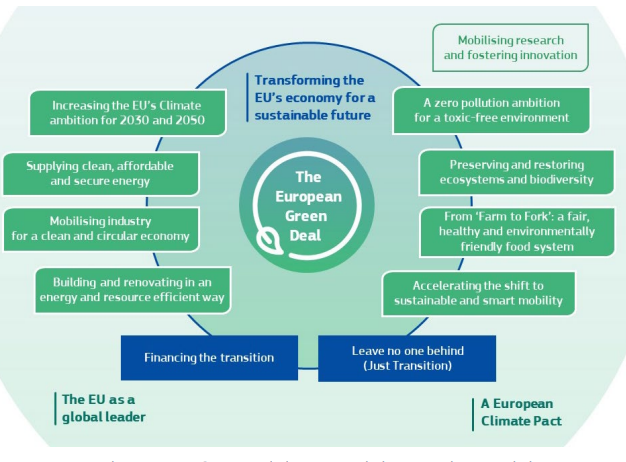 [Speaker Notes: - vypracována jako podpora pro strategii EK - Chemickou strategii pro udržitelnost (CSS) -2020
- Světový obchod s chemikáliemi . 1 na světě Čína – 2390 billion Euros : Profile - cefic.org
 - Celosvětová vyroba plastů 2022 : 400 MT, EU pouze 14% = 56 MT
- MSP v EU = 96% všech podniků = 2/3 lidi v EU
- možnost připomínek - EUSurvey - Survey (europa.eu) – publikováno 84 k dnešku Initiatives - European Commission (europa.eu)]
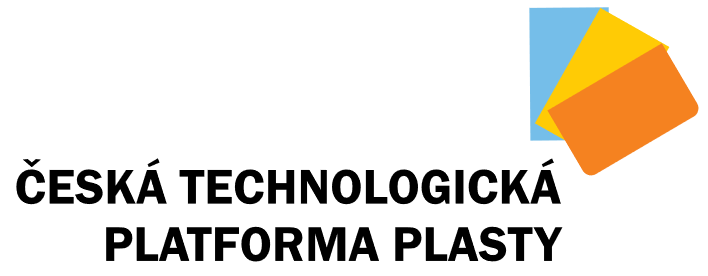 Transition Pathway for the Chemical Industry
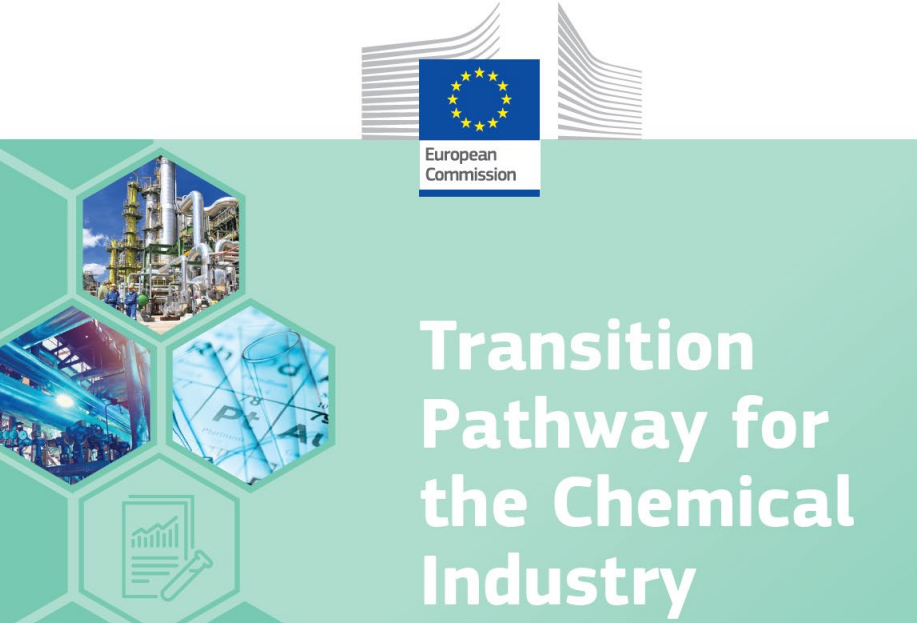 Celkem 8 bloků s návrhem opatření ( 186 návrhů opatření, 74 stran)

Akční plán ve třech oblastech 
nutné změny v průmyslu státní správě a společnosti
vybrané hlavní technologické podmínky a jejich řešení
nutné regulace a legislativní změny   
Přílohy 
Přehled konkrétních  cílů Green Deal  s jejich dopadem na chemický průmysl (odkaz na konkrétní právní akty EU)
Přehled iniciativ EU ovlivňujících chemický průmysl (politiky, strategie , iniciativy..)
Shrnutí témat jednotlivých bloků (rychlá orientace v řešené problematice)
Návrh opatření k legislativě  a R&D&I  navržená zúčastněnými stranami v rámci dialogu s komisí EU
Výklad použitých zkratek a výrazů
Plasty a zelená a digitální transformace v ČR
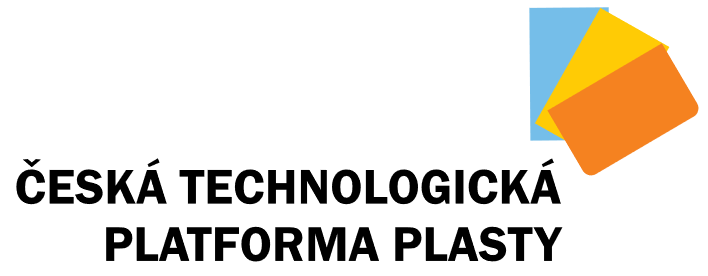 Zjištění  skutečných aktuálních potřeb českého chemického a plastikářského průmyslu v oblasti připravovaných změn v oblasti zajištění surovin, energií, legislativy a inovací do roku 2050
První krok - sběr aktuálních informací z této oblasti od zástupců plastikářského a chemického průmyslu, akademických a výzkumných institucí a asociací – dotazník pro identifikace podnikatelských příležitostí a souvisejících dopadů digitální a zelené transformace (DZT) -  https://forms.gle/u37CVbbDBwDH5vjT8 
7 bloků otázek na  témata zahrnující hlavní oblasti transformace
Udržitelná konkurenceschopnost
Posilování dodavatelských řetězců a přístup k surovinám a energiím
Bezpečnost a udržitelnost digitálních technologií
Inovace a spolupráce v rámci mezinárodních sítí
Cirkulární ekonomika a odpady
Legislativa a regulace
Sociální rozměr a dopady transformace
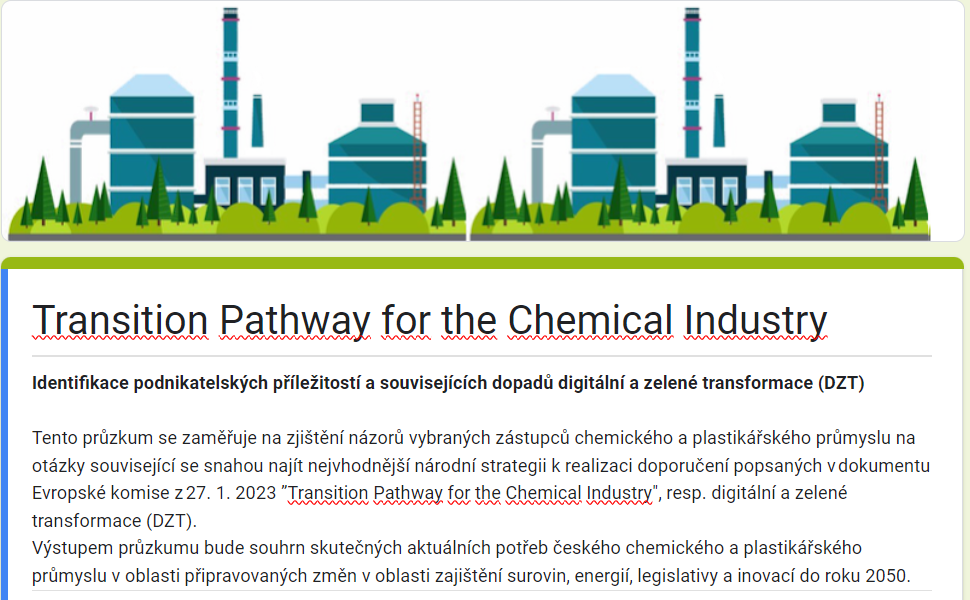 [Speaker Notes: - celkem  56 otázek (místo 186 ) – vybrány ty s největším vztahem k ČR
- jednotlivé body probrány jednotlivě dále 
- výstupy budou sloužit pro aktualizace SVA ČT Plasty a využity budou i jako podklady pro přípravu návrhů pro připravovaný dokument české národní cesty zelené a digitální transformace  pro chemický průmysl]
Blok 1. Udržitelná konkurenceschopnost
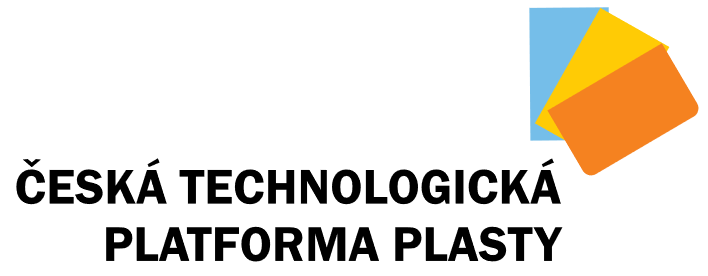 Podmínky mezinárodní spolupráce, ale i na téma udržitelné konkurenceschopnosti v podmínkách globálního chemického průmyslu.
Globalizace –vliv na možné přesuny výroby, ztrátu konkurenceschopnosti a omezení daná např.  nedostatečnou infrastrukturou.
Bezpečné a udržitelné chemické suroviny – tvorba podmínek pro vytvoření tržních pobídek k jejich použití
Příprava podniků na  DZT – tvorba plánu zajištění udržení konkurenceschopnosti. Snaha o popis dopadů transformace ve Vašem oboru podnikání
Posílení postavení domácích producentů- standardizace na úrovni státu /EU v oblasti nových produktů a používaných materiálů (podpora Ekodesignu, uhlíková clo ...)
Nízkouhlíkové technologie - plány na postupné zavádění nízkouhlíkových technologií (CCS/CCU, elektrifikace technologií, alternativní suroviny..)
[Speaker Notes: - přesuny výroby,  pracovní místa , ztráta konkurenceschopnosti, nedostatky infrastruktury
- omezení x regulace na trhu, bonusy+ zvýhodnění při uvádění na trhy a používání, zákaz nebezpečných chemikálií při dovozu
- existuje nějaká preferovaná strategie, plán pro zajištění konkurenceschopnosti ve  Vaší firmě?
- může posílit standardizace a tlak na ni posilit konkurenceschopnost? Ecodesign, legislativa..Uhlíkové clo od 2026, od10-2023 přechodné období , Ocel, Al, cement, vodík,hnojiva, elektřina
- start řešení na zvádění nízkouhlíkových technologií (elektrifikace, změny surovin..) Možnost podpory ze strany státu?]
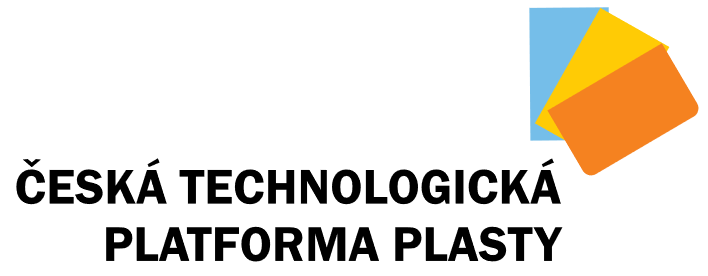 Blok 2. Posilování dodavatelských řetězců a přístup k surovinám a energiím
Blok zaměřený na míru vlivu dostupnosti energií a surovin pro další udržitelnost a rozvoj firem působících v ČR. Identifikace národních priorit v řešení přístupu k energiím a surovinám. 
Dostupnost a ceny surovin a energií - závislost na ni a cesty jak je minimalizovat
Možné dopady transformace na dodavatelský řetězec – existence alternativních řešení
Využívání udržitelné (obnovitelné) energie jako cesta pro modernizaci technologie i zajištění surovin – plány na vlastní zajištění v rámci podniků (větrná, solární, ..)
Dopravní  a energetická infrastruktura – podmínka pro dosažení udržitelnosti a konkurenceschopnosti. Orientace na emisně příznivé metody dopravy.
Přechod na vodík, zpracování biomasy popř. CO2 jako alternativních zdrojů surovin a energií. Jejich zajištění, příprava technologií.
[Speaker Notes: - závislost na kritických surovinách mimo EU , obavy z limitace na trhu v rámci jeho globalizace, rostoucí ceny a jejich tvorba + to stejné pro energie, které to jsou především?
Jaké způsoby by byl nejvhodnější pro stabilizaci těchto komodit, je to řešitelné v rámci ČR nebo EU? Společny postup v rámci nákupu a zajištění surovin v EU..
- aktuální definice největšího problému pro zajištění – cena, dostupnost . Legislativa (je ji příliš..), chybí ?
- existuje představ o tom jak transformace ovlivní dodavatelský řetězec? Možnost nalezení alternativních dodavatelů?
- obnovitelná energie – využití zdrojů v ČR, vlastní zajištění energetických zdrojů . Snižování energetické náročnosti.
- dopravní infrastruktura – EU preference rozvoje vlakové přepravy co u nás ?, energetická koncepce ve firmách  a modernizace elektrické sítě – zapojení OZE + baterie? 
- přechod na vodík -  zelený vodík – nutnost zelené energie, zpracování jako palivo ale i jako surovina, plán an využití u nás? zajištění vodiku – vodíkovody. Nové zdroje surovin – biomasa a CO2  a plány na jejich využití v našich podmínkách ?


-]
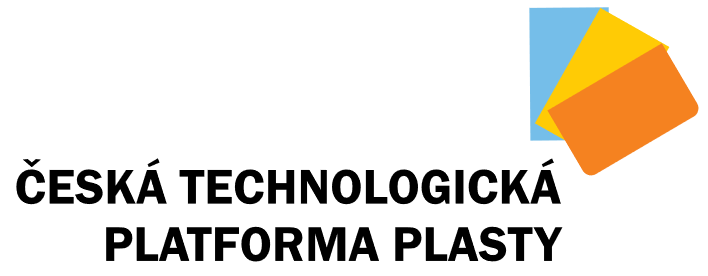 BLOK 3. Bezpečnost a udržitelnost digitální transformace
Znalosti a potřeby nástrojů digitální transformace chemického průmyslu, především v oblasti výroby a zpracování plastů, a souvisejících nástrojů pro digitalizaci a sdílení informací.  
Nástroje digitální transformace – AI, modelování a predikce , využívání sdílených databází, digitální „dvojčata“ a vliv  digitální transformace na rozvoj dnešní firmy
Zajištění bezpečnosti v digitálním světě – zajištění kritické informační infrastruktury a dat proti útokům zvenčí nebo haváriím
Nové nástroje pro identifikaci výrobků - „digitální pasy“ výrobků jako konkurenční výhoda a pro zvýšení ochrany výrobců i spotřebitelů
Standardizace při sdílení dat o uhlíkové stopě, emisích, popř. chemických vlastnostech materiálu vyskytujících se na trhu v EU – zlepšení přístupu k jednotným databázím, unifikace výstupů, zjednodušení při realizaci již vyvinutých technologií a použití chemických surovin.
[Speaker Notes: - digitální dvojčata – virtuální repliky fyz. zařízení – testování vývoj, prediktivní udržba a analýzy rizik, sdílené databáze o chem a fyz vlastnostech . značné náklady na zavedení, do budoucna le nezbytné- velká míra úspor a nutnost na konektivitu v budoucnu.  Již jde využít  sítě evropských středisek digitálních inovací (EDIH) – různé simulace , např. ČVUT Praha
- pravidla pro kybernetickou bezpečnost, interní pravidla pro IT, vzdělávání pracovníků v IT, využití cloudových služeb – značný  vliv i legislativy – dokladatelnost 
- digitální pasy výrobků – příležitost ke konkurenční výhodě, ochrana před padělky, zvýšení míry informací o surovinách a výrobcích , snazší dohled i evidence x náklady na zavedení , vymahatelnost,  falšování
- zjednodušení předávání dat , využití při schvalování surovin x nutnost dodrženi konektivity , při snaze unifikovat lez očekávat nárůst „komplexnosti“ informací. Konkurenčí výhoda při jednotnosti pravidel i vně EU.]
BLOK 4. Inovace a spolupráce v rámci mezinárodních sítí
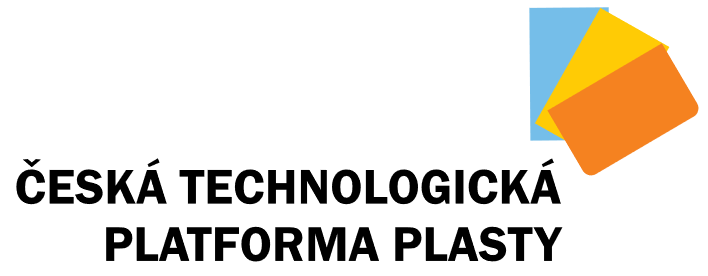 Způsoby a potřeby mezinárodní a regionální podpory vývoje a výzkumu s cílem co nejlepšího a nejrychlejšího rozšíření nových technologií a postupů pro udržitelnou chemii při respektování ochrany duševního vlastnictví. 
výzkum  jako cesta k  inovaci produktů ( SSBD - bezpečný a udržitelný design), novým surovinám (obnovitelné, cirkulární ekonomika), novým technologiím (nízkouhlíkové) – nutnost výzkumu pro udržitelnost na trhu.
Spolupráce ve výzkum jako podmínka jeho realizace - mezinárodní a národní centra výzkumu programy podpory, podnikový výzkum.
Duševní vlastnictví – jeho cena na trhu, ochrana a potřeba. Nákup hotových řešení pro rychlý pokrok a jako možnost zjednodušit  schvalování nové technologie.
[Speaker Notes: - Co je pro partnery z průmyslu nejdůležitější oblast – inovace, suroviny nebo technologie? Sdílení informací o nových nízkouhlíkovách  technologiích - Inovační centrum pro průmyslovou transformaci a emise (INCITE) – zařazení do BAT technik
- možnosti spolupráce v národních ale i mezinárodních projektech – klady i zápory , zájem o partnery z průmyslu x velká míra byrokracie a malá úspěšnost, ne vždy použitelná témata. Lez předpokládat nárůst tlaku s cílem zvýšení počtu inovací. Snahy o zjednodušení transferu výsledků do praxe …  Podnikový výzkum – existuje plán pro jeho realizaci a v čem vidí jeho přednosti? Jsou firmy schopny inovovat i pouze ve vlastní režii. Využití nových cest ve výzkumu, potřeba „snadboxů“ s omezenými potřebami ze strany legislativy..
- hlavní překážky ve vlastním výzkumu – legislativa (chybějící nebo naopak příliš komplexní), byrokracie, cena .. Nutnost státní podpory , jak to vnímají a co za to..]
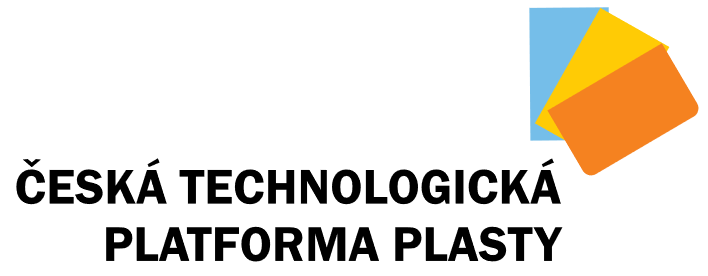 BLOK 5. Cirkulární ekonomika a odpady
Zkušenosti s implementací cirkulární ekonomiky, využíváním odpadů, popř. recyklací jako nástroji pro zvýšení materiálové využitelnosti a zajištění surovin v oblasti chemie.
Využití cirkulární ekonomiky pro zajištění alternativních surovin  – plány na využití odpadů  a recyklace (post industrial/post consumer odpady)  
Zdroje pro alternativní suroviny – systému sběru  a nákupu odpadu, vlastní recyklační strategie popř. technologie jako výhoda.
Limitující podmínky pro využívání odpadů – dostupnost, legislativa, cenová nevýhodnost.
[Speaker Notes: - nedostatek odpadů pro splnění recyklačních  ambiciozních cílů v rámci EU – tlak na posílení role odpadů resp. jejich recyklace a dalšího využití , problematické zavádění chem. recyklace a nedostatky v legislativě které ji brání v rychlém rozvoji, snaha o odklon od čistě  energetického zpracování stále není dost silná. Mechanická recyklace nedokáže uspokojit veškeré požadavky na vstupní recyklovaný materiál – viz obaly pro potraviny a je v podstatě na limitu svých možností – cca 80% plastů je max. Chemické cesta jako řešení vlastností – ITT !!
- viz nedostatek materiálu na trhu – bude narůstat. O postindustrial je zájem větší než nabídka, u postconsumer je to stejné pokud jde o mechanickou recyklaci. Většiny firem snaha o vlastní zpracování odpadu – jednodruhový OK. Dovoz a vývoj dopadu – chybějící legislativa, snaha o omezení do budoucna.
- dostupnost – nebude ho dost pokud se nezačne i chemicky recyklovat, možný vliv ekodesignu – zlepšení recyklace ale na úkor objemu vyráběných plastů., legislativa – dost nevyjasněný postoj jak v recyklaci tak použití recyklovaných materiálů. Systém sběru vyhovující, snahy o zálohování – špatně!! Cenová úroveň recyklátu je pdíky nákladům a omezeným zdrojům vysoká a často na urovni virgin poylmeru – snaha legislativně protlačit.]
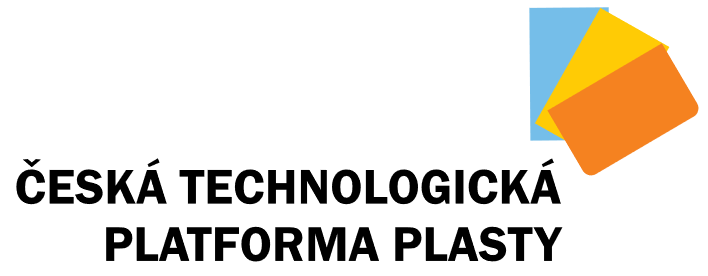 BLOK 6. Legislativa , regulace
Zajištění potřeb pro dostatečně jasnou a navazující legislativu s cílem reagovat dostatečně rychle na regulace podnikatelského prostředí v oblasti chemie, především v oblasti výroby a zpracování plastů, vyvolané DZT. 
Aktualizace stávající legislativy v souladu s cíly Green Deal  resp. Fit For 55 – úpravy celé řady nařízení a strategií, zavedení nových (REDIII, CBAM, REACH, EED, ESR, PPWR…)
Převod do národní legislativy – možnost uplatnění připomínek na úrovni EU (průmyslové asociace a svazy, jednotlivá ministerstva)
Chybějící legislativa – příležitost pro tvorbu vlastních návrhů a snahu o jejich prosazení.
[Speaker Notes: - změny viz příloha 3 Pathway.. Z těch důležitějších – SUPD – jednorázové plasty, PPWR – plastové obaly a odpady z nich, CBAM – uhlíkové clo, REACH – uprava obsahu PFAS, RED III – směrnice o obnovitelných zdrojích 
- SCHP, SPD, MŽP, MPO …práce přes odborné skupiny – připomenout jejich možnost zapojení do  SCHP- členství = výhoda
- nutnost konkrétních podnětů jak v oblasti výroby tak i VavaÍ – neznalost podnikového prostředí vede často k nevyhovujícím podmínkám zadání jedn. Programů VaVaI]
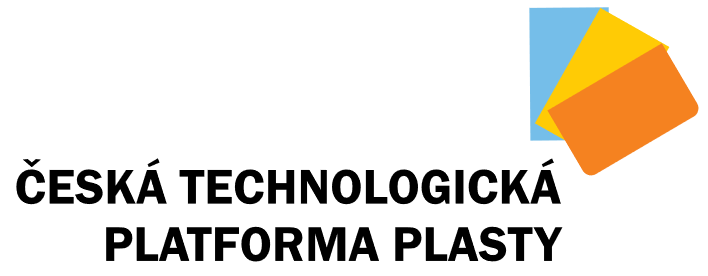 BLOK 7.Sociální rozměr a dopady transformace
Dopady DZT na změny v zaměstnanecké struktuře, potřebách vzdělávání a obecné znalosti principů a cílů dekarbonizace a digitální transformace chemie. 
Očekávané změny v rámci DZT – požadavky na nové  odborné znalosti zaměstnanců (nové technologie, SSBD výrobků, nové vstupní suroviny), nárůst míry digitalizace (změny ve struktuře zaměstnanců, vyšší nároky na IT dovednosti).
Změny ve struktuře hospodaření – změna ve struktuře nákladů (vyšší náklady na vzdělání, rekvalifikace, počtu zaměstnanců) ale i zisků (změna v sortimentu , ziskovosti). Nutné investice do udržitelného rozvoje (technologie, suroviny, vývoj)
Nové legislativní požadavky – např. vykazování ESG reportů (vyžadováno pro financování ale i pro dotace a granty), digitální pasy výrobků, LCA analýzy ale třeba i požadavek na podporu zapojení žen do chemické výroby.
[Speaker Notes: - změny v požadavcích na množství zaměstnanců i jejich skladbu , nové dovednosti, hodně o IT , AI, robotice ale i nových technologiích – biotechnologie, spec. separační metody, nové materiály
- zvýšené náklady na specialisty – školení, udržování znalostí. Náklady na SW a HW, digitalizaci a robotiku. Změny v systému práci – hybridní pro některé profese HO.
- ESG - hodnocení kolektivní odpovědnosti firmy v oblasti sociálních a environmentálních faktorů = forma sociálního kreditního skóre podniku. Tyto tři široké kategorie se používají k definování "společensky odpovědných investorů", tj. investorů, kteří považují za důležité zahrnout své hodnoty a obavy (jako je ochrana životního prostředí, správa a řízení nebo komunitní zájmy). - (i s ohledem na případné žádosti o podporu resp dotace), LCA je systémová analýza zaměřená na shromažďování a vyhodnocování vstupů, výstupů a možných dopadů výrobku (nebo služby) na životní prostředí během celého jeho životního cyklu.]
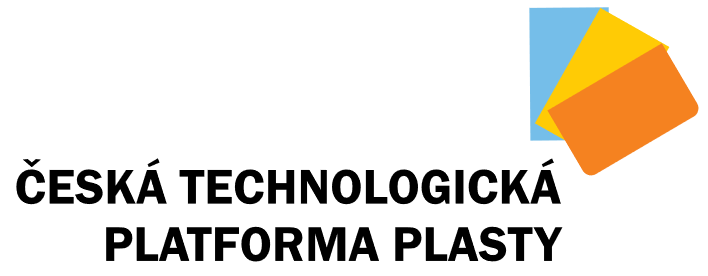 Děkuji za Vaši pozornost a těším se na Vaše dotazy.
Workshop „ Plasty a zelená a digitální transformace v ČR“ byl realizován v rámci projektu Plasty V projekt CZ.01.01.01/07/23_010/0001245 České technologické platformy PLASTY za podpory programu Ministerstva průmyslu a obchodu ČR a je spolufinancován Evropskou unií.
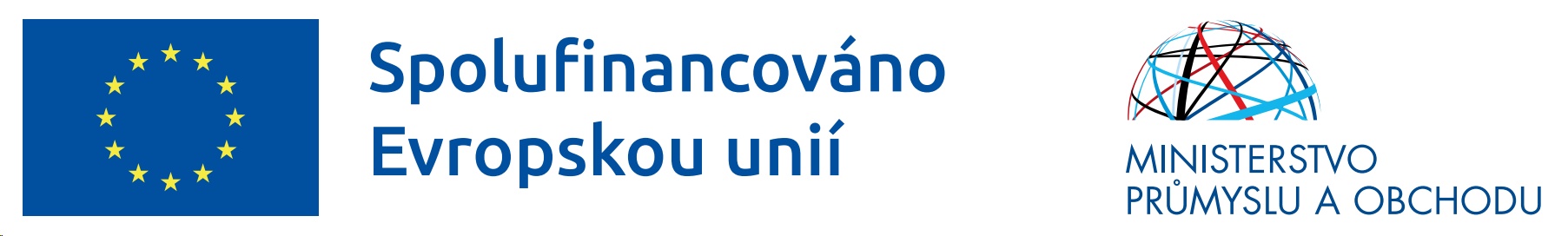